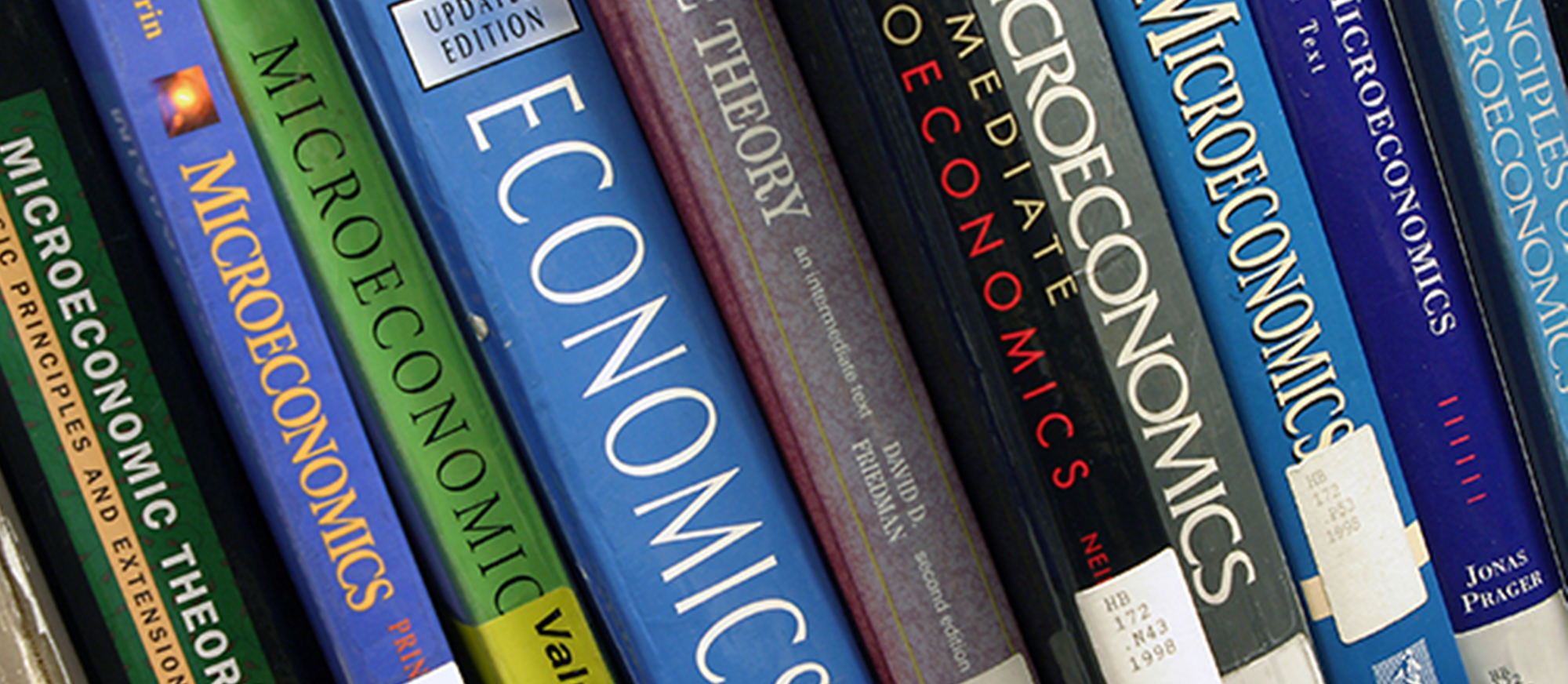 Economics Department Meeting
Wednesday, October 9, 2024
Economics Department - Agenda
SLOs – Spring and Fall 2024
Fall Enrollment and Scheduling
Committee Membership
Curriculum Review
Evaluations
Updating Pathways
SLO Assessment
Spring 2024
None because of Program Review.

Fall 2024
None (assessment resumes in Spring 2025)

Canvas outcomes will be used.
Fall Enrollment - Onlinepossible fraud
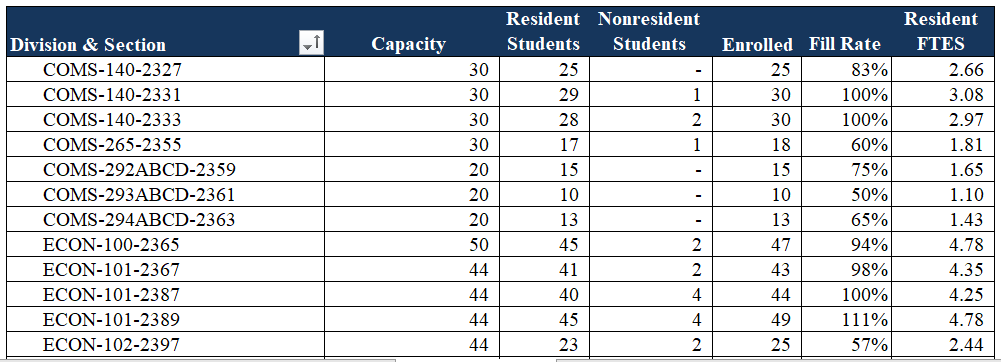 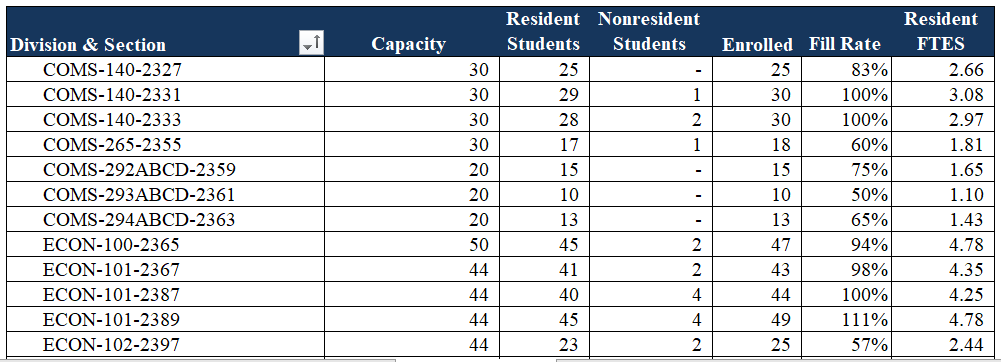 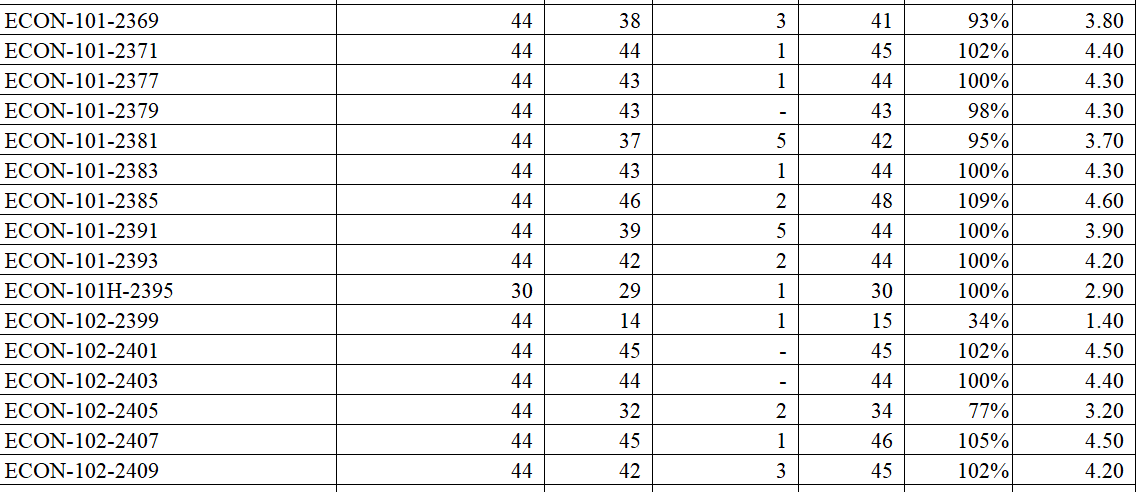 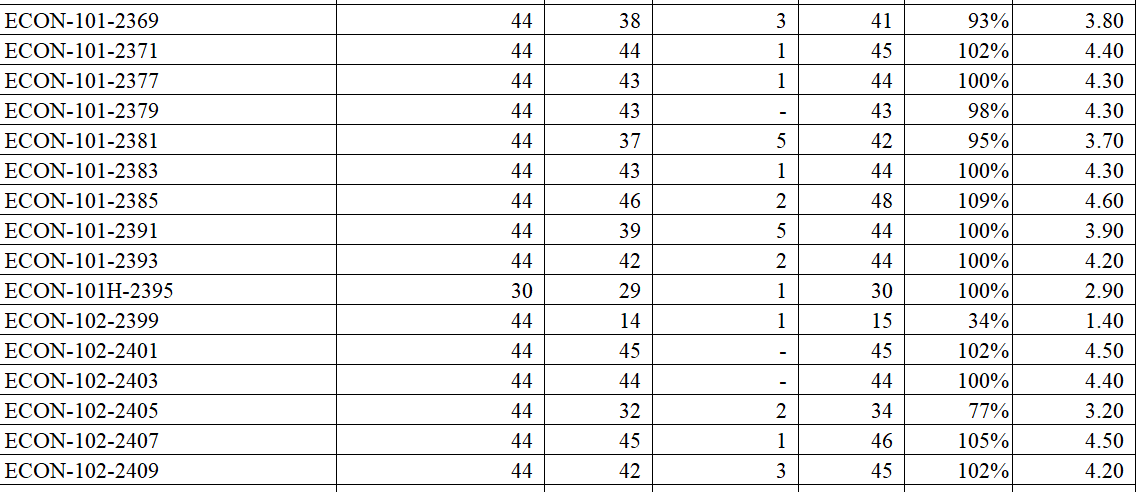 Fall Enrollment and Spring Scheduling – On Campus and Hybridpossible fraud
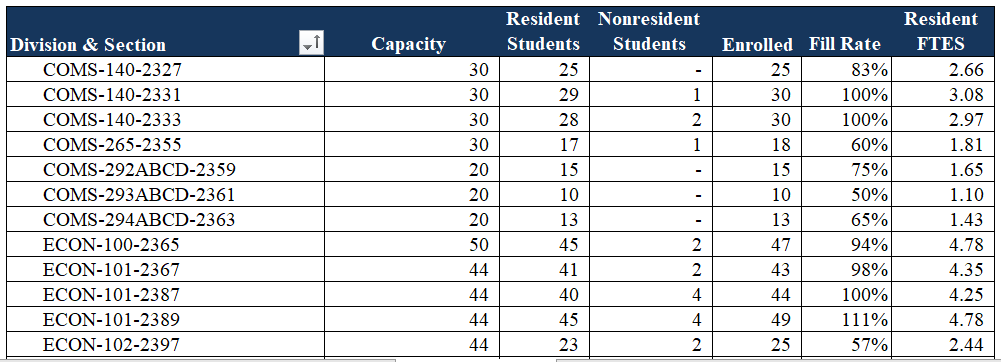 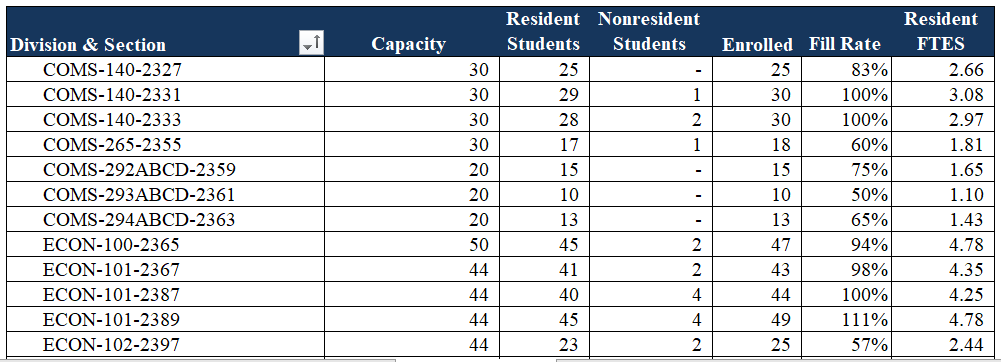 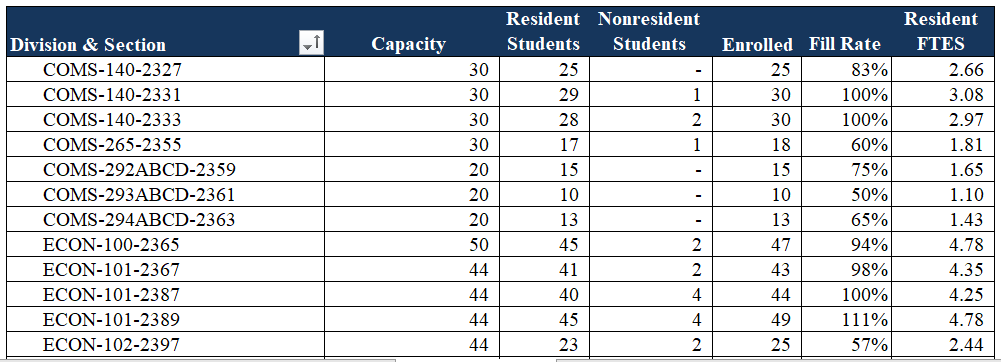 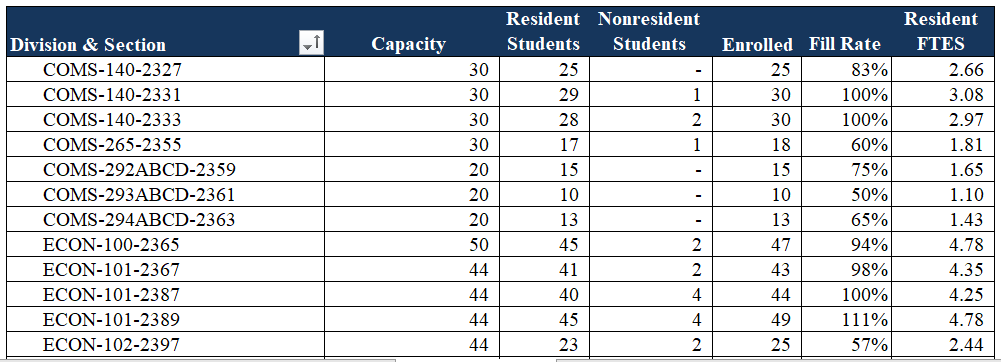 On Campus
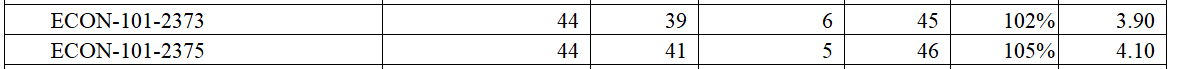 Hybrid
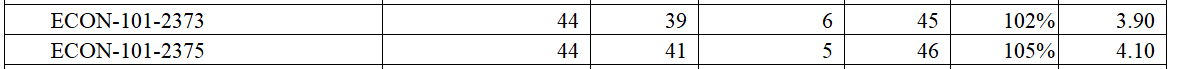 Committee Membership
Division Council – Tanja Carter
BSS Division Curriculum Committee – Tanja Carter
BSS SLO Committee – Mine Inouye
Annual Plan – Tanja Carter
Curriculum Review – Fall 2024
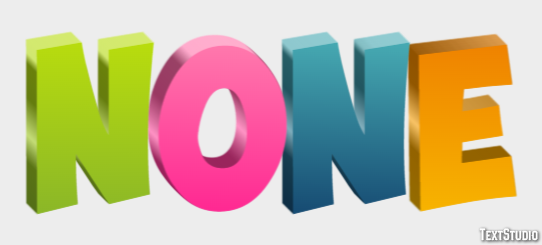 Faculty Evaluations
Everyone who is being evaluated or is evaluating should have received and email from Cecelia.  Let Cecelia and I know if you get an email from Trakstar that is incorrect.
Updating the Economics AA and AAT Pathways
Due Date:  End of the Semester

Please: 

Review your degree and see if any changes are needed.

Review the order of courses and indicate any changes (please keep transfer-level Math and English in the first year).

Narrow down the choices for all the green and yellow boxes to 3-4 choices. 

Review the course information provided by the Dean to inform your decisions.
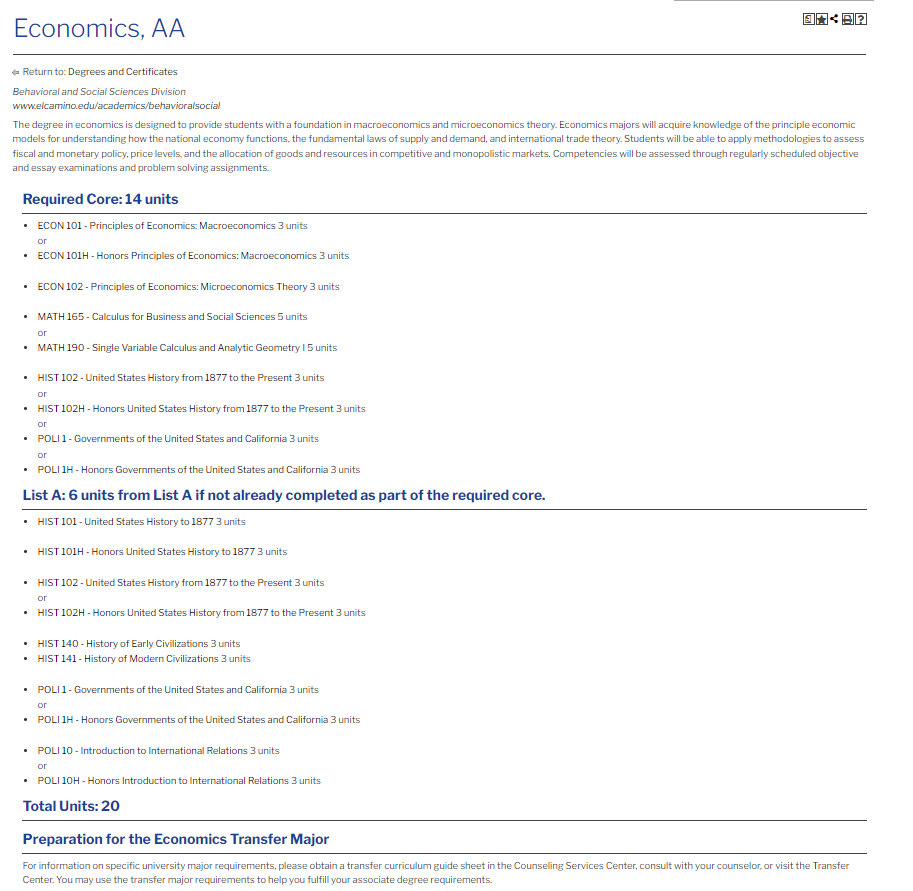 Updating the AA Degree
Due Date:  End of the Semester

Please: 

Review your degree and see if any changes are needed.

Review the order of courses and indicate any changes (please keep transfer-level Math and English in the first year).

Narrow down the choices for all the green and yellow boxes to 3-4 choices. 

Review the course information provided by the Dean to inform your decisions.
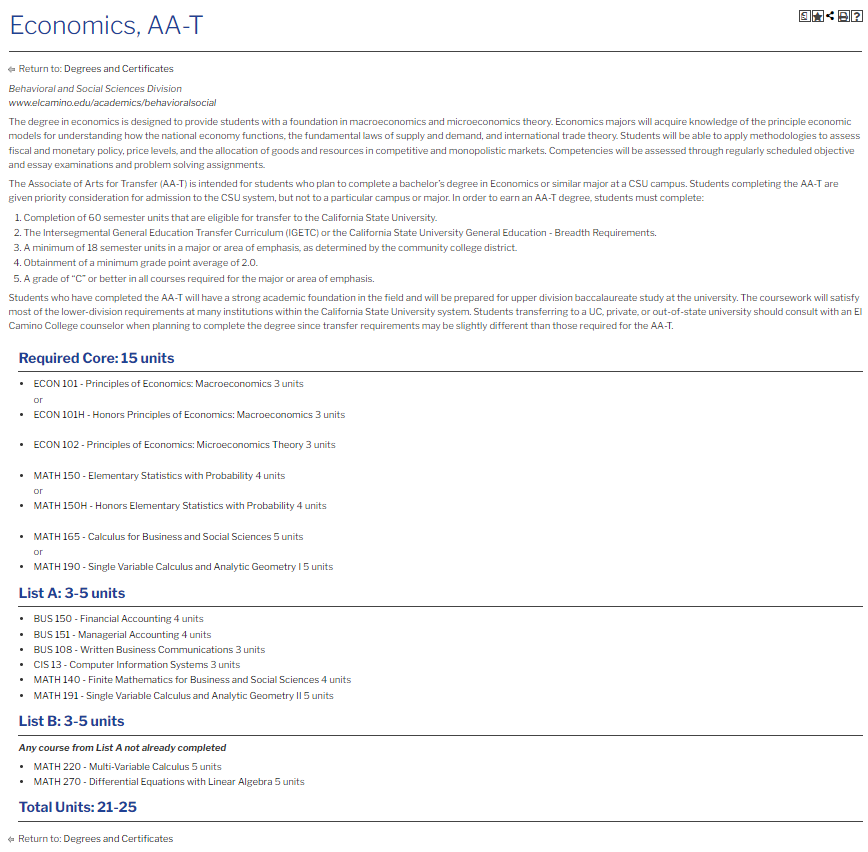 Updating the AAT Degree
Due Date:  End of the Semester

Please: 

Review your degree and see if any changes are needed.

Review the order of courses and indicate any changes (please keep transfer-level Math and English in the first year).

Narrow down the choices for all the green and yellow boxes to 3-4 choices. 

Review the course information provided by the Dean to inform your decisions.
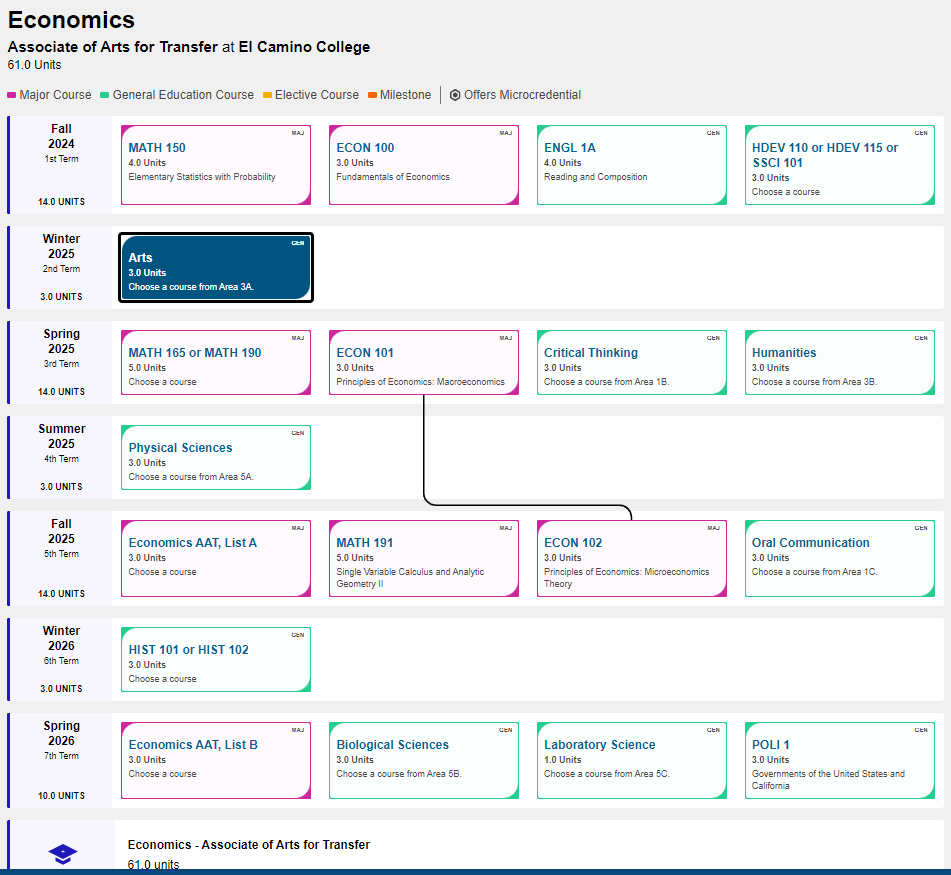 Updating the Economics AA and AAT Pathways
Due Date:  End of the Semester

Please: 

Review your degree and see if any changes are needed.

Review the order of courses and indicate any changes (please keep transfer-level Math and English in the first year).

Narrow down the choices for all the green and yellow boxes to 3-4 choices. 

Review the course information provided by the Dean to inform your decisions.
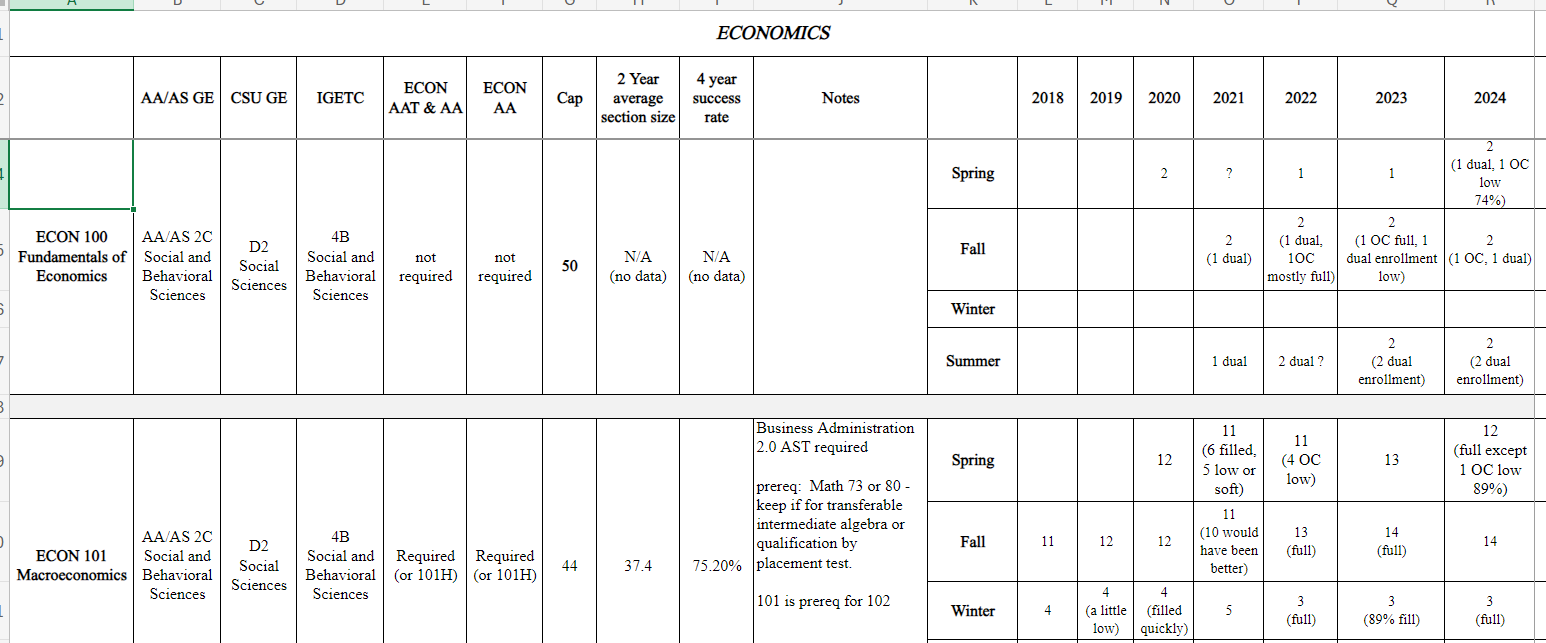